Making the Cloud Transformation: Shadow IT
Guidance for McAfee Partners
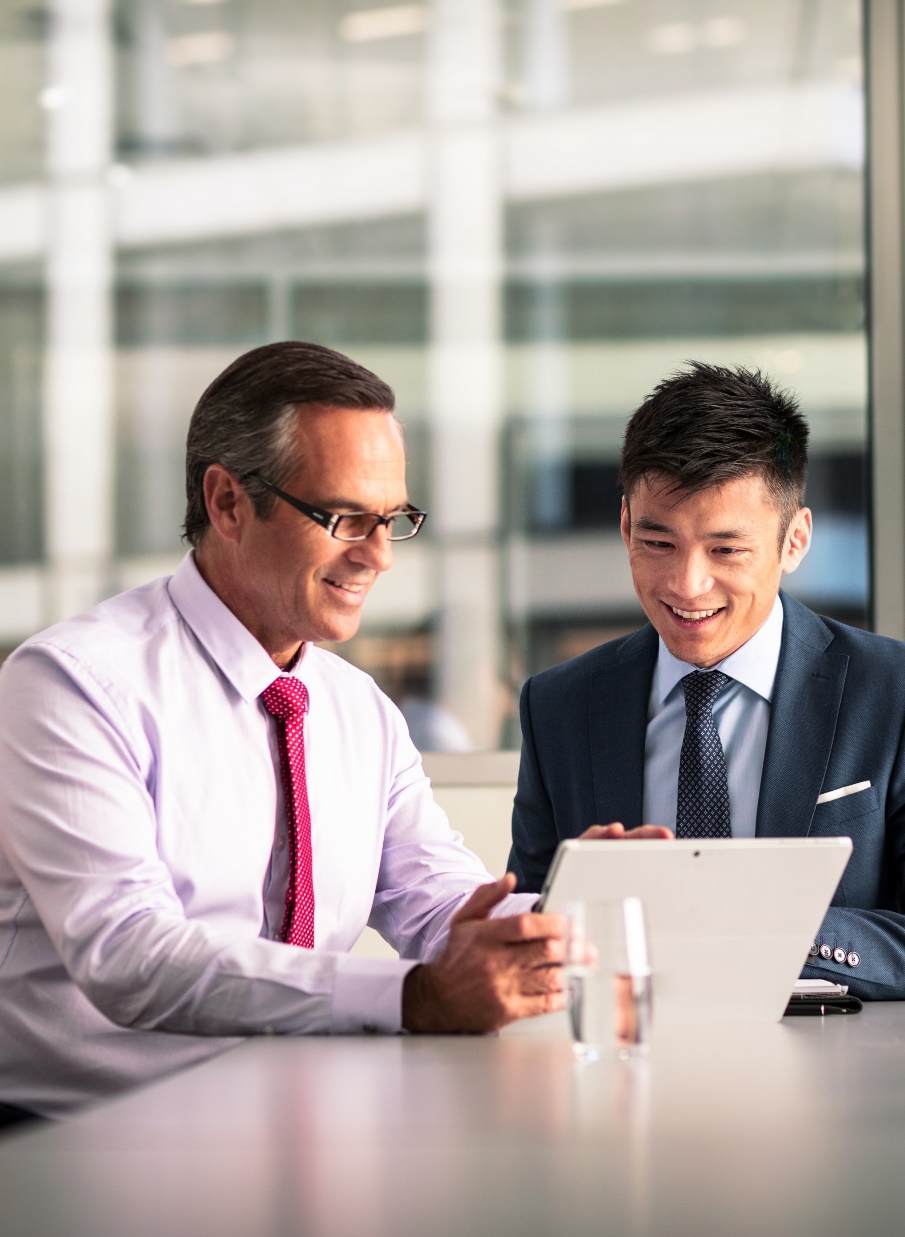 Objectives and Agenda
Organizational challenges related to managing Shadow IT 
The impact of not dealing with the growth of Shadow IT 

Vision for the future: Enabling Cloud services with visibility and security 
The benefits of making the Cloud-transformation journey

Criteria for successfully mitigating the risks of Shadow IT 
Measuring success 

How McAfee meets the challenge 
 Solutions and case studies of success
What is Shadow IT?
Shadow IT refers to Information Technology (IT) that is managed outside, and without the knowledge of, 
the IT Department.
Challenges Organizations Face with Shadow IT
The average organization uses approximately 2,000 Cloud applications.
Companies use 49% more Cloud services with a CASB.
The Challenges of Shadow IT
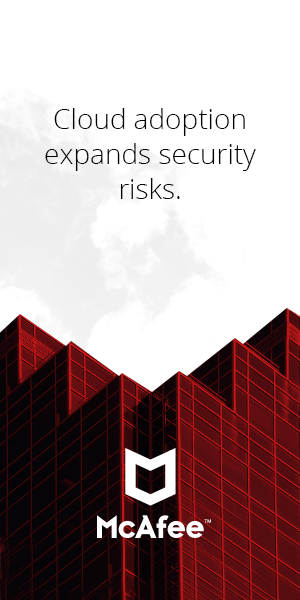 [Speaker Notes: INFOGRAPH]
The Impact of Doing Nothing
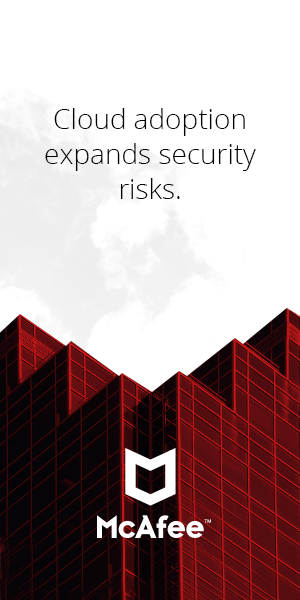 [Speaker Notes: INFOGRAPH]
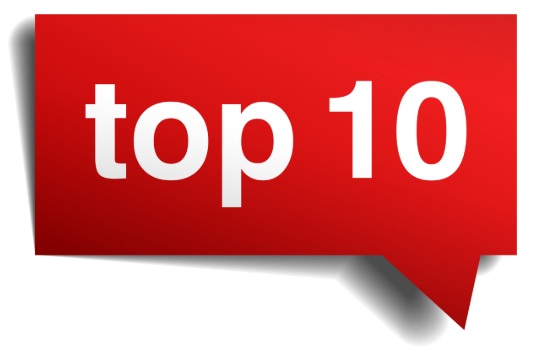 Top-10 Challenges for Every Organization
[Speaker Notes: INFOGRAPH]
The Future: Enabling Organizations with Visibility and Control
The Future: Visibility and Security in the Cloud
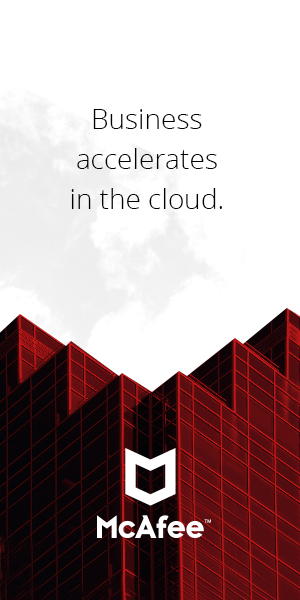 [Speaker Notes: INFOGRAPH]
The Impact of Transformation
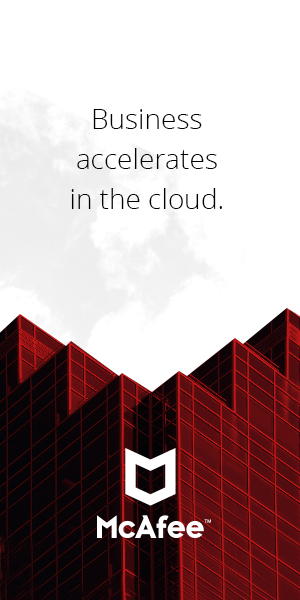 [Speaker Notes: INFOGRAPH]
Requirements for Mitigating the Risks Presented by Shadow IT
From Past to Future
Requirements for Mitigating the Risks Presented by Shadow IT
CASB with multi-deployment and integration modes for maximum flexibility and control
1
Identification of approved, unapproved, and multiple IaaS services
2
Integration with existing security infrastructure (web gateway, firewalls, SIEM, etc.)
3
Analytics to automatically categorize Cloud services
4
Automated remediation of risky Cloud services
5
[Speaker Notes: INFOGRAPH]
How McAfee Meets the Challenge
Solutions and Case Studies
MVISION Cloud for Shadow IT
Take control of employee-led Cloud adoption with continuous visibility into all Cloud services in use,real-time governance-policy enforcement, and threat protection.
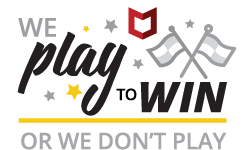 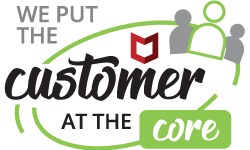 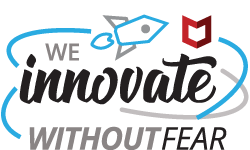 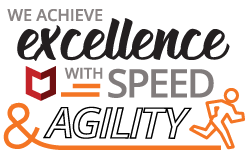 Integration with existing firewalls and web proxiesfor simplified log collection
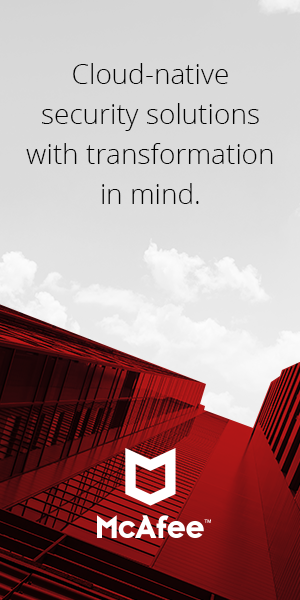 Cloud-usage discovery: Automated discovery 
and analysis of all Cloud services (IaaS, PaaS, and SaaS)
Advanced threat protection: Detect risky services 
and automate remediation
Activity monitoring: Capture and categorize trails of data and user activity for forensics
Customizable reports and views
[Speaker Notes: INFOGRAPH]
How 
McAfee 
Does It 
Better
World’s largest and most accurate registry of 30,000+ Cloud services
Reduced cost of deployment and operation through integration and analytics
Closed-loop remediation to classify and enforce access policy
Unified Cloud Edge management console
How McAfee Does It Better
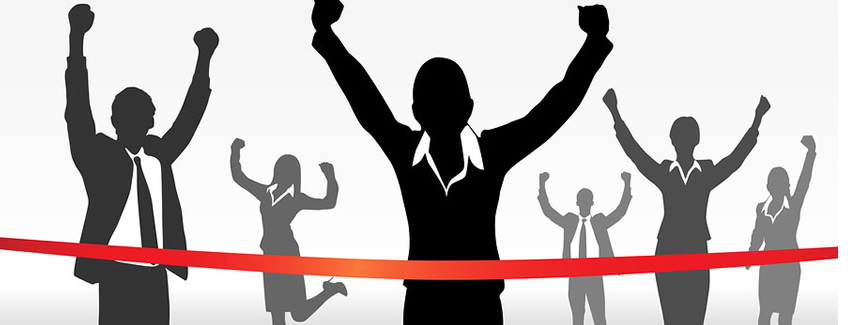 [Speaker Notes: INFOGRAPH]
Case Study One: Allied Irish Bank
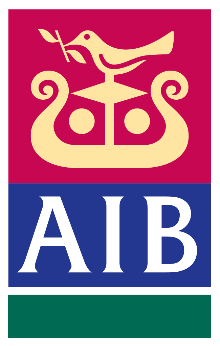 Allied Irish Bank’s ambition is to be the leading retail, small-to-medium enterprise, and corporate bank in Ireland and the best bank for owner-managed businesses in Great Britain, delivered through digital distribution channels. 

Delivering on this ambition requires innovation in IT services, including the secure adoption of Cloud services by employees.
Challenge: 
Lacked visibility into Shadow-IT usage 
Needed to identify and classify Cloud-service providers 
Ensured procedures were robust and employees educated

Solution:
MVISION Cloud 

Result:
Reduced risk of Cloud access by employees 
Faster decision making to add Cloud services to the approved list
Enabled an agile workforce and prepare for future Cloud applications
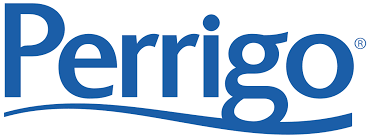 Case Study Two: Perrigo
Perrigo is a top-five global pharmaceutical company, serving North America, Europe, Australia, Israel, and China.

With the help of MVISION Cloud, Perrigo gained visibility and control over 
Shadow IT to reduce the risk of data loss, while enabling Cloud services for employees.
Problem:
Existing procedures led to inconsistent Cloud-security enforcement and created data exfiltration
Backlog of Cloud-service approval requests from employees inhibited productivity 
Lack of visibility into Cloud-service providers in use prohibited proactive Cloud enablement
Solution:
MVISION Cloud for Shadow IT
Result:
80% reduction in the use of high-risk Cloud services from policy-enforcement analytics
67% reduction in overall Cloud-risk posture, achieved by minimizing risk of data exfiltration
Increased employee IT satisfaction / productivity 
Accelerated Cloud-service evaluation workflow
The Cloud has no borders.

Neither should your security.